Vocab!
bedding
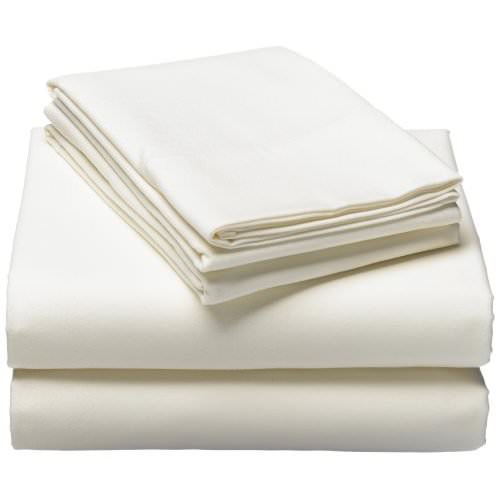 bed sheet
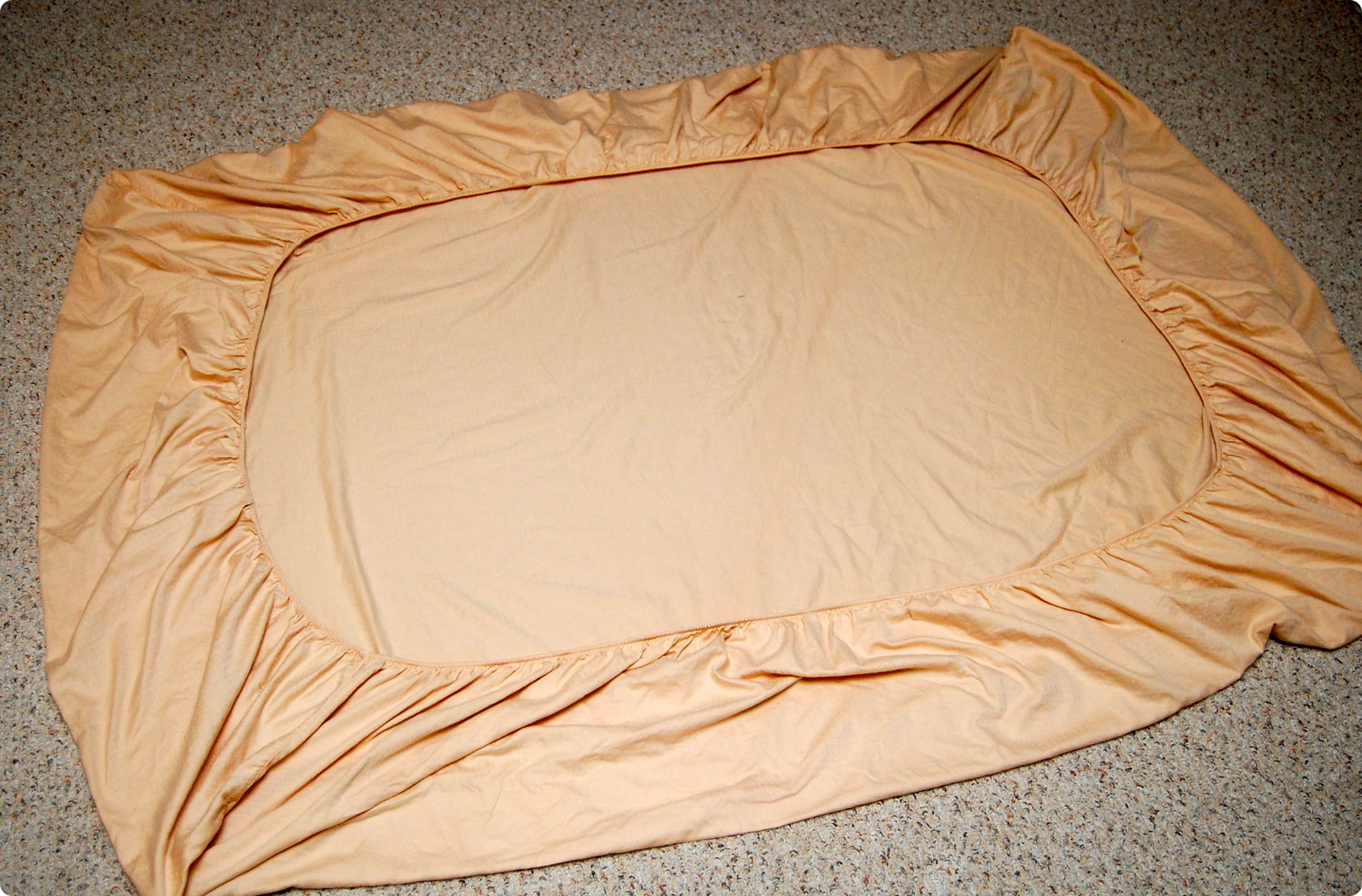 blanket
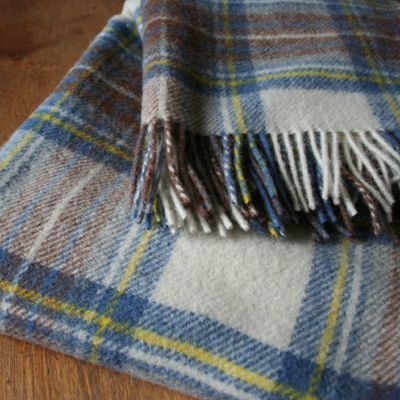 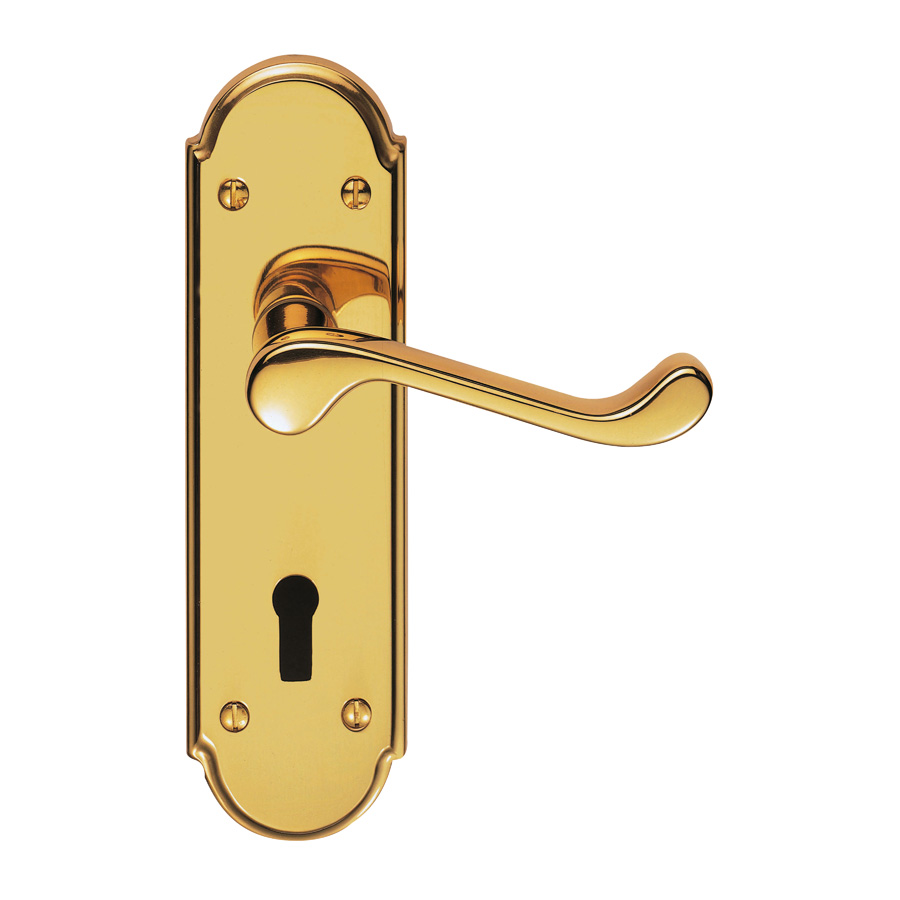 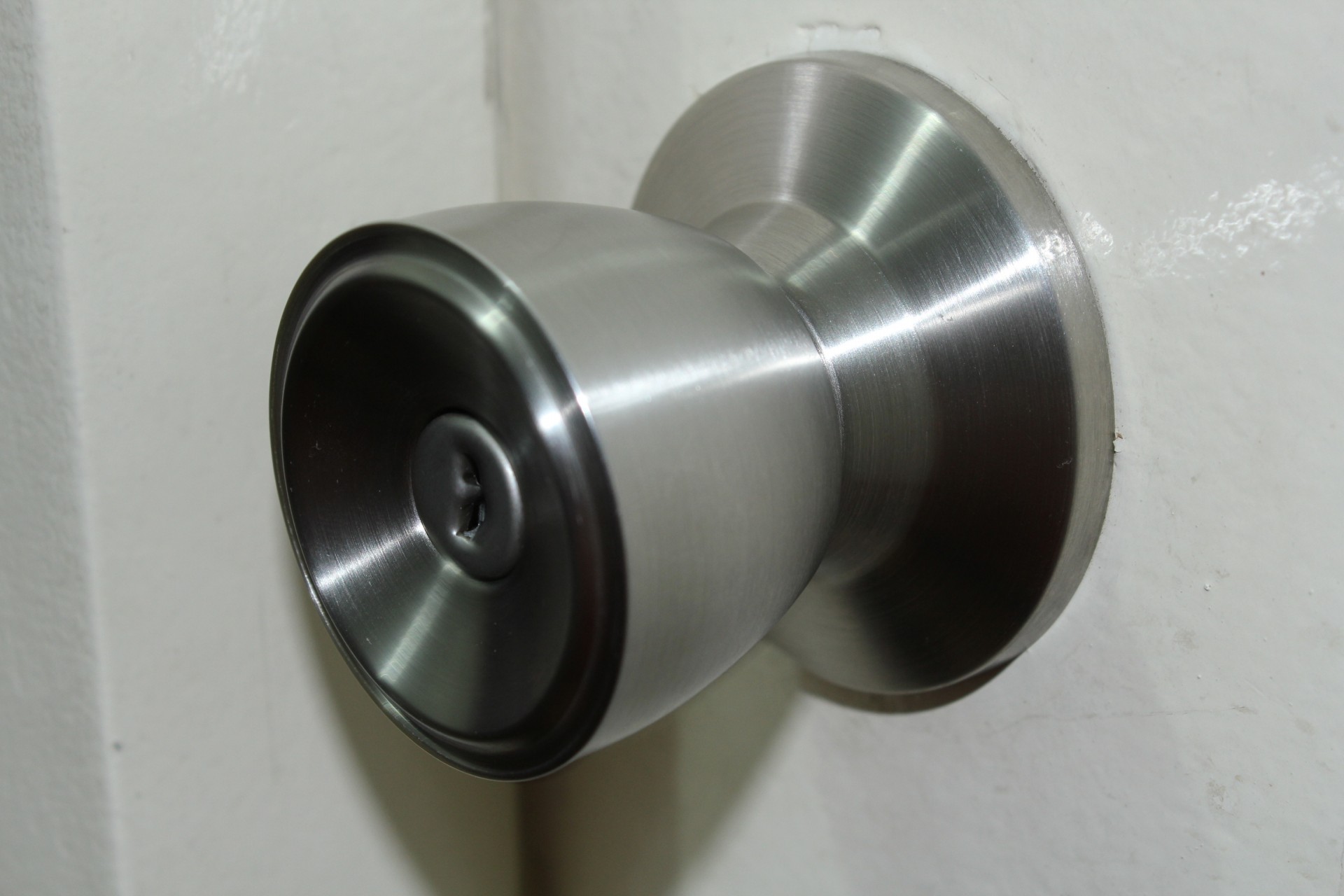 door knob/handle
built-in wardrobe
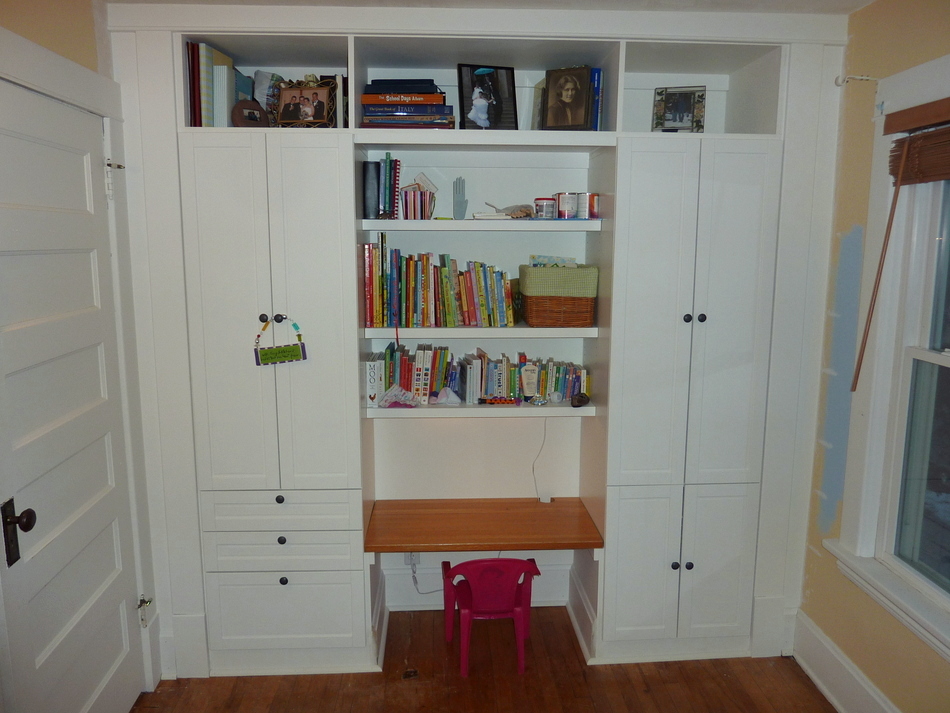 bunk bed/double-deck bed
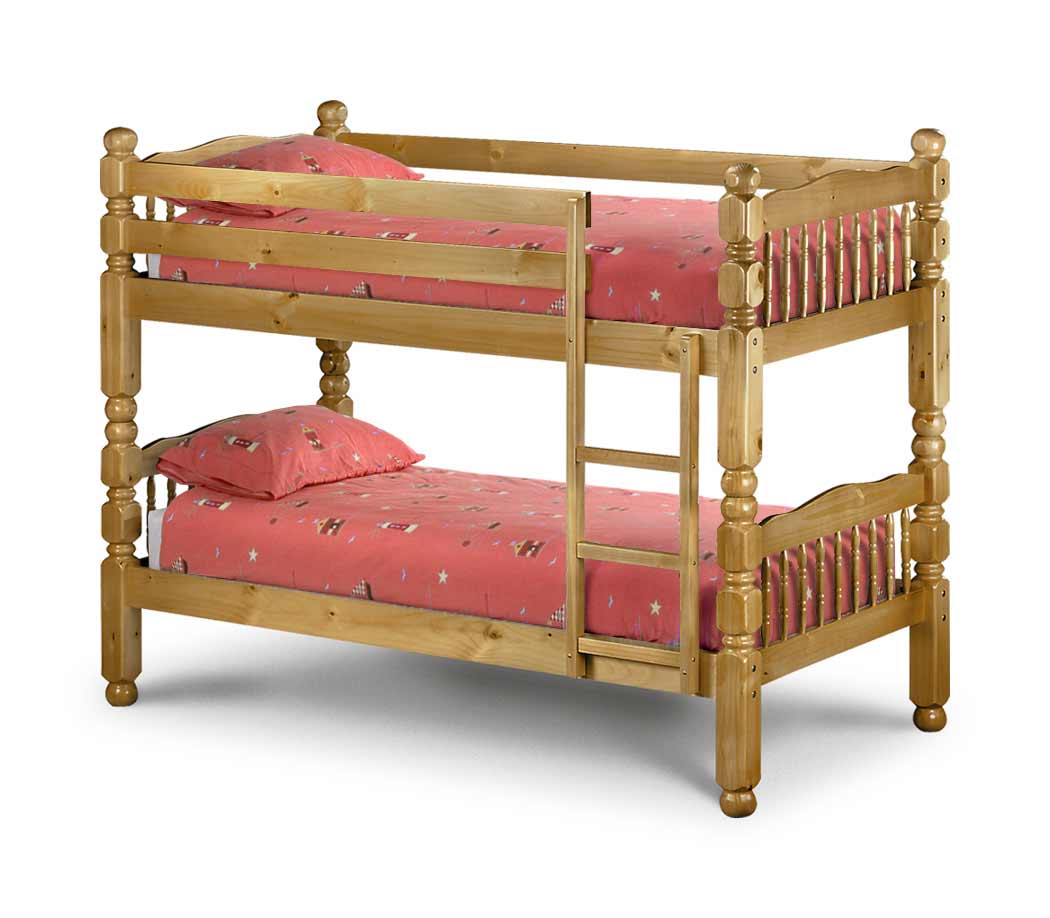 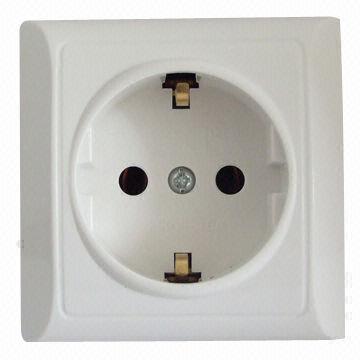 socket
light switch
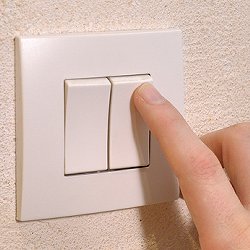 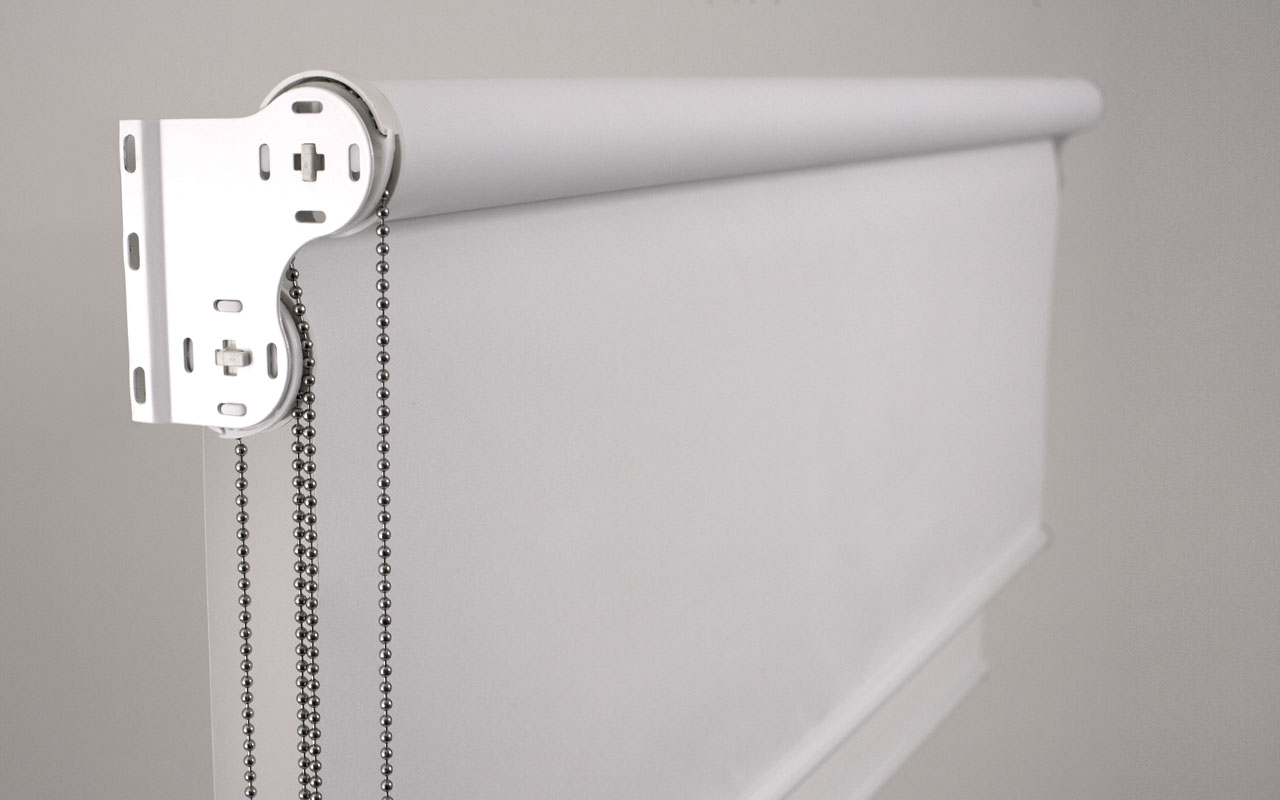 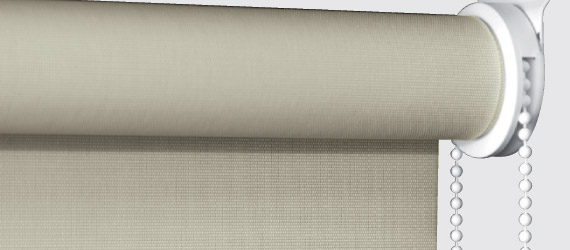 roller blind
left?
right?
or
bed sheet
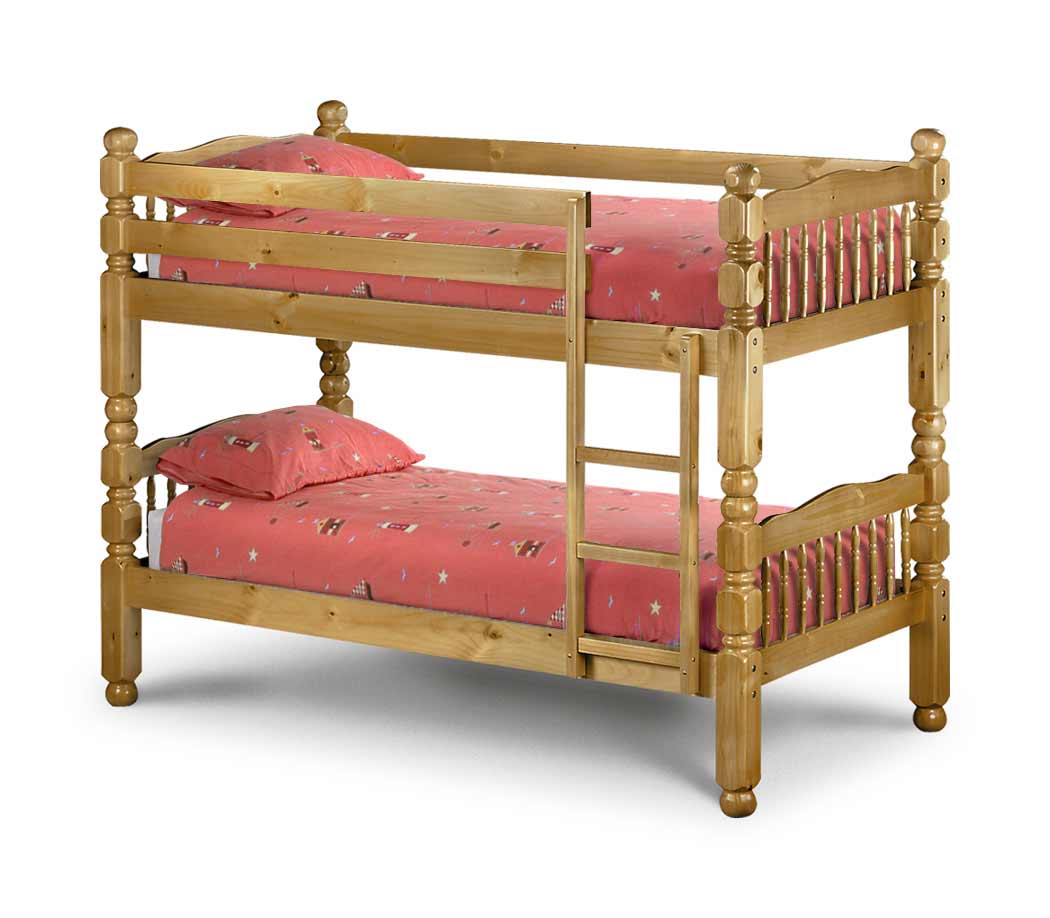 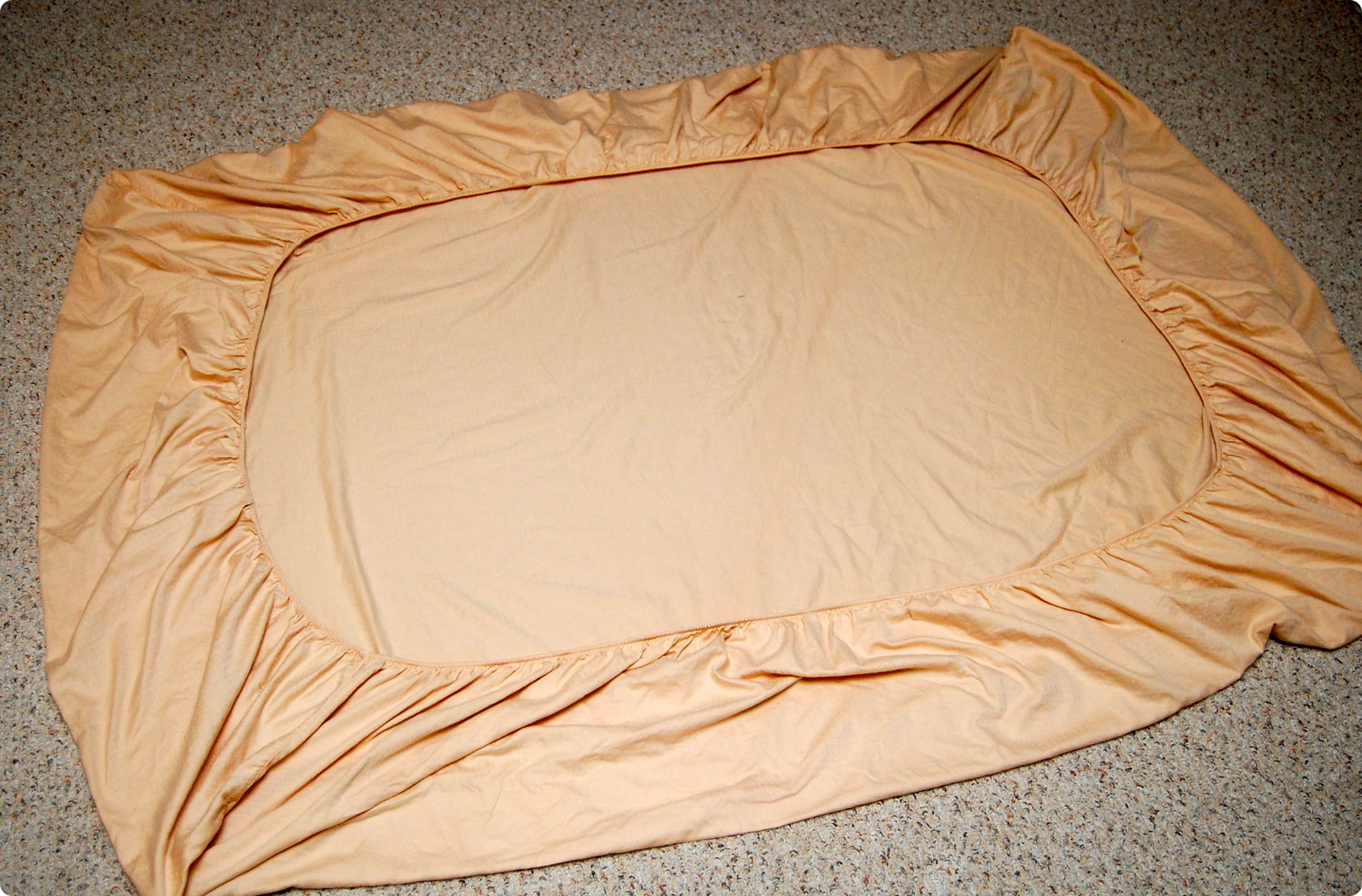 blanket
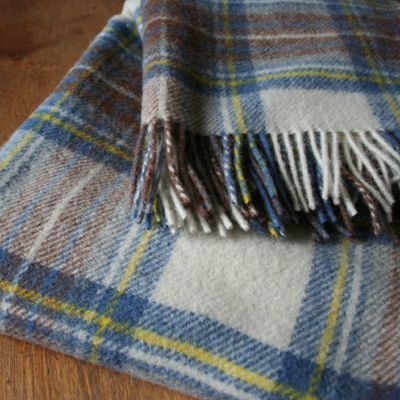 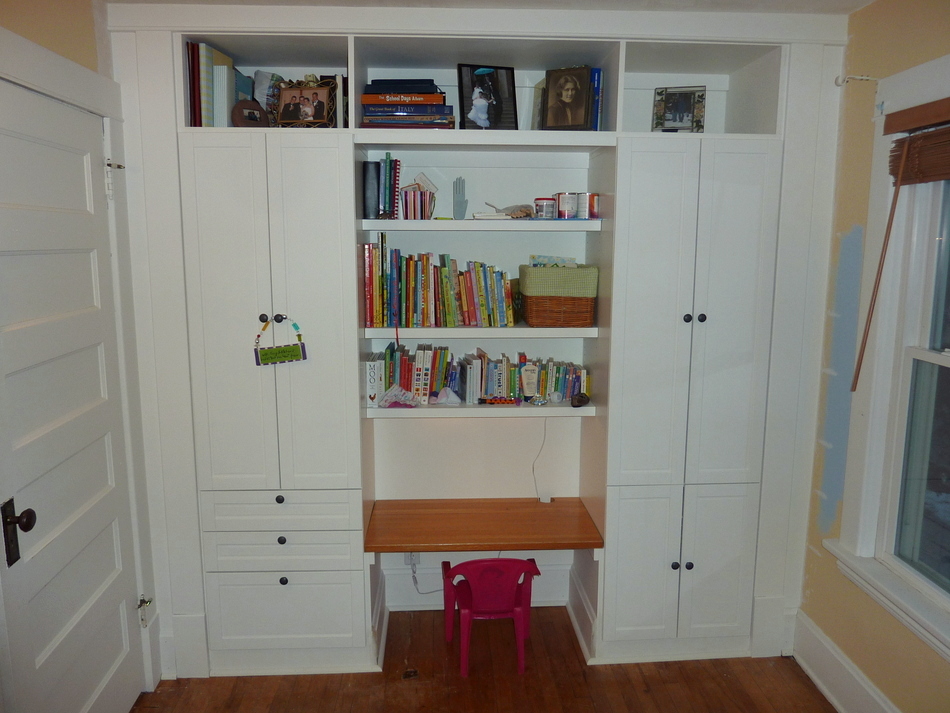 bedding
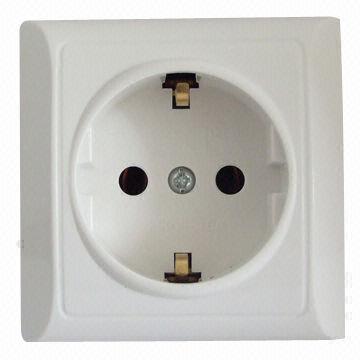 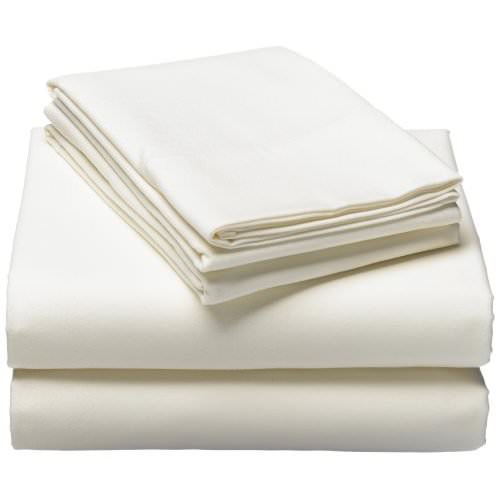 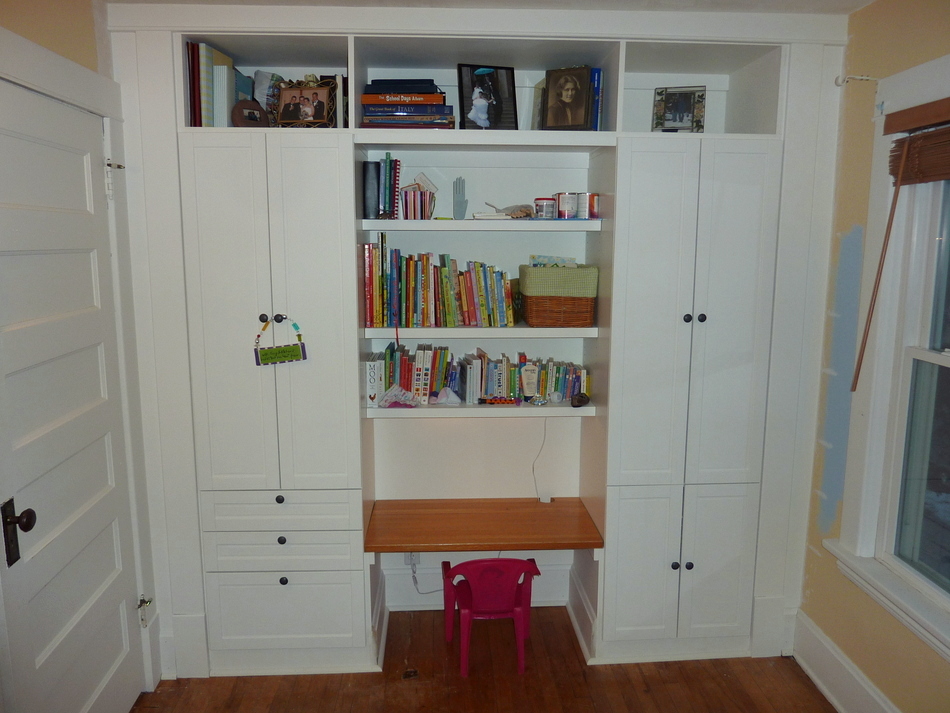 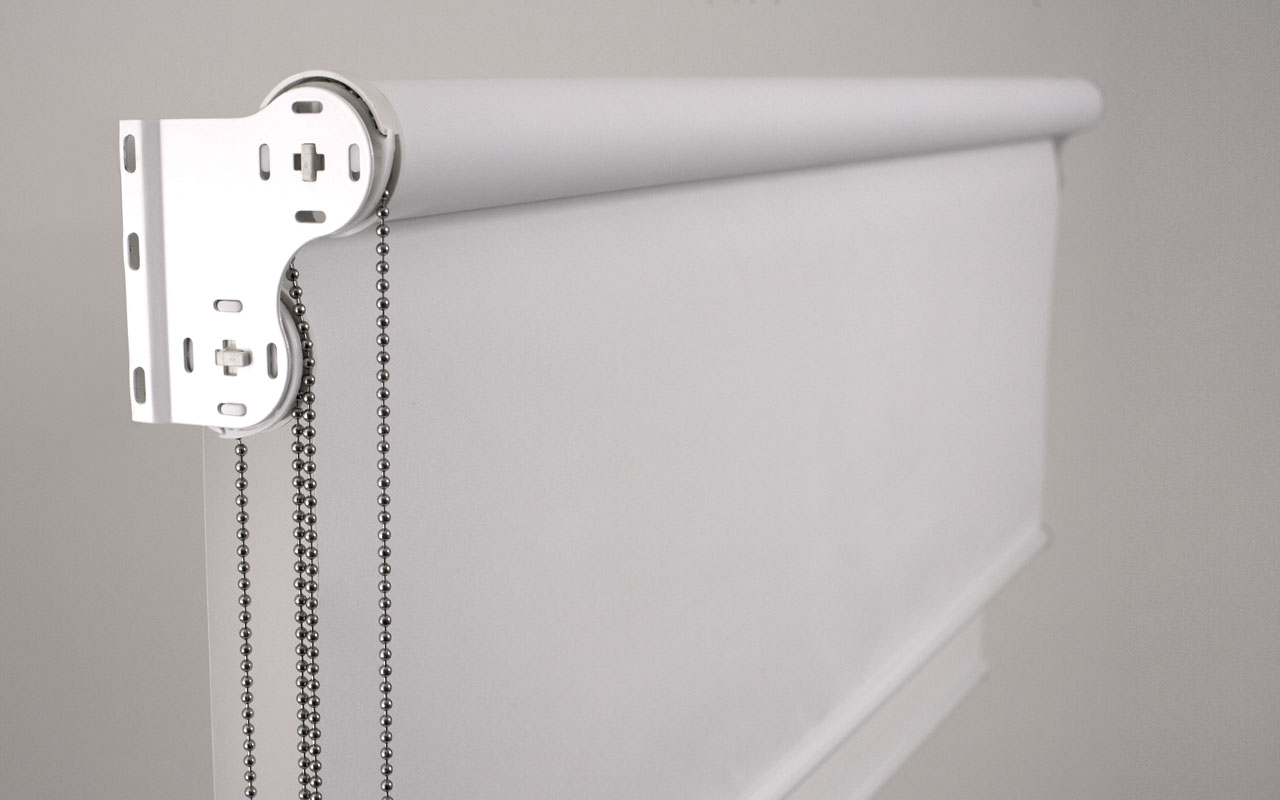 built-in wardrobe
door knob/handle
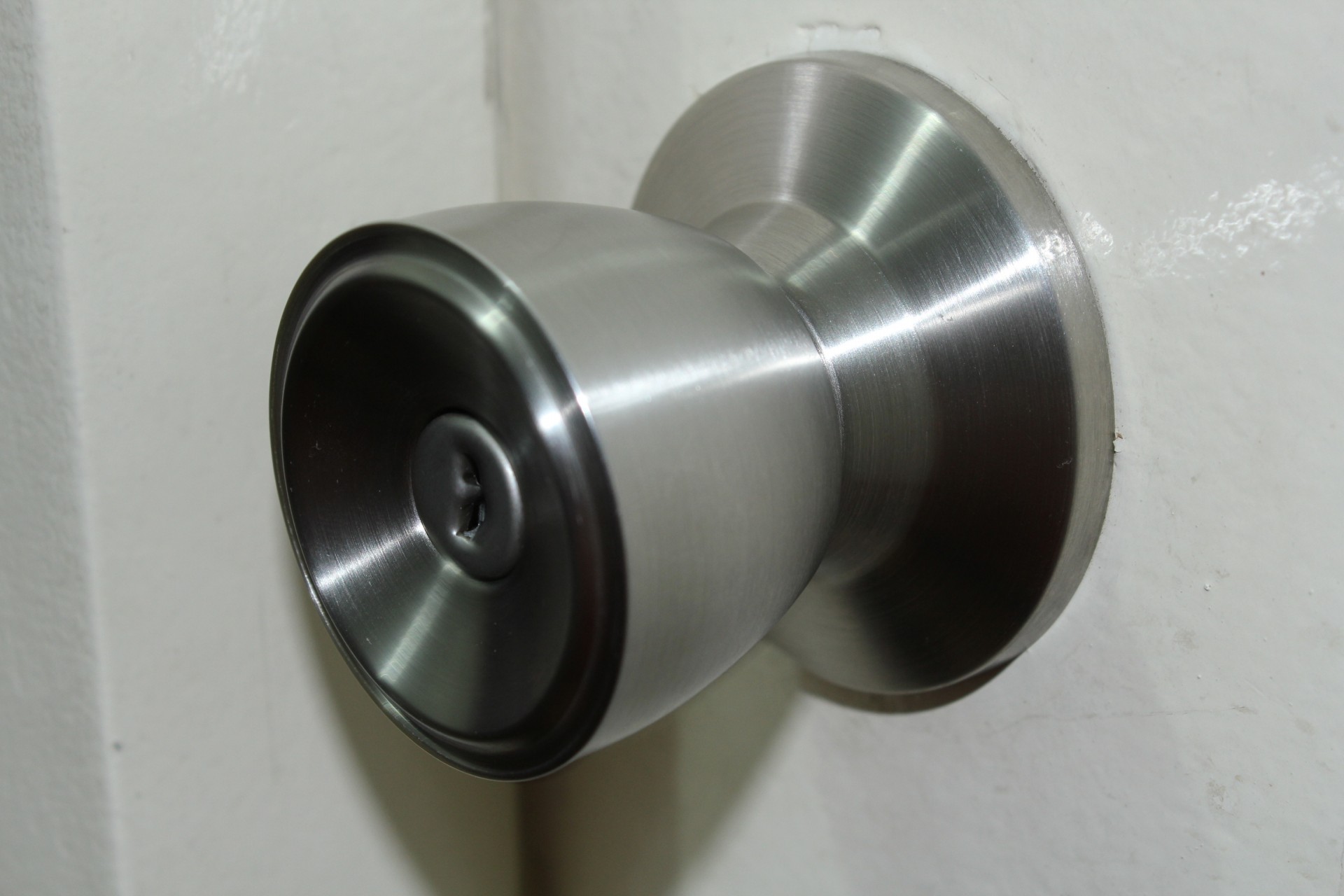 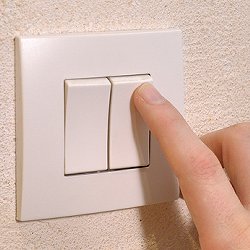 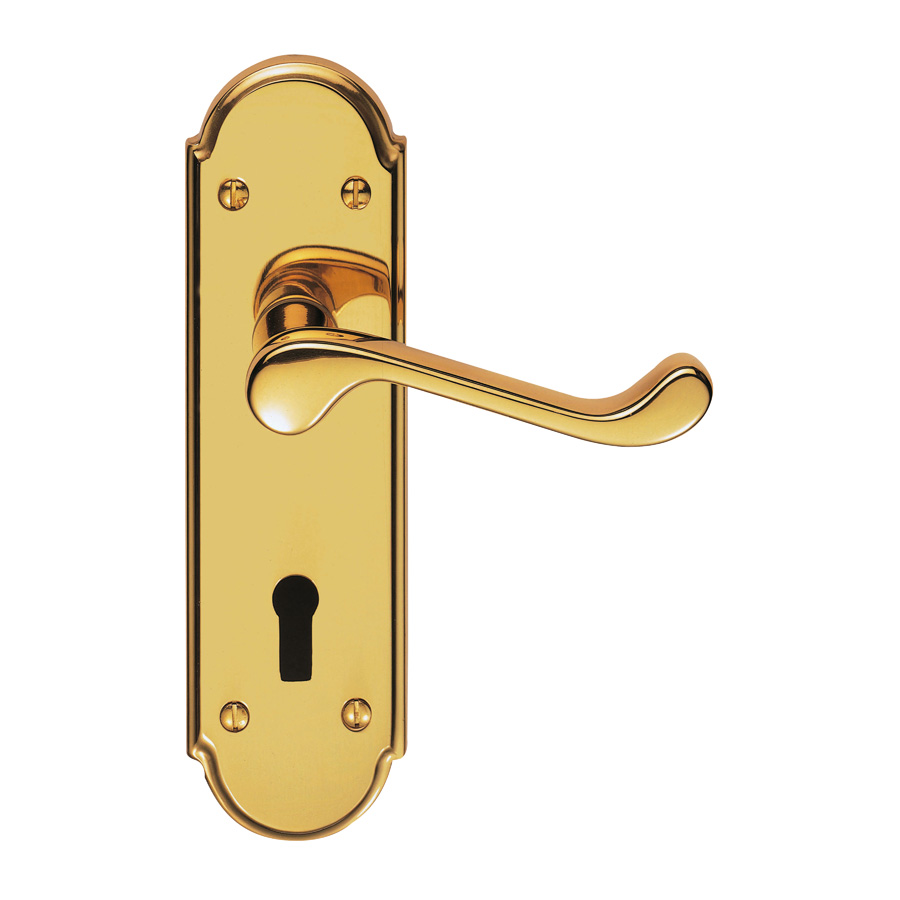 socket
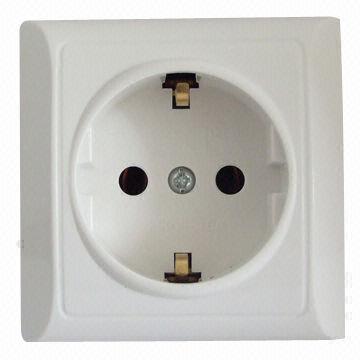 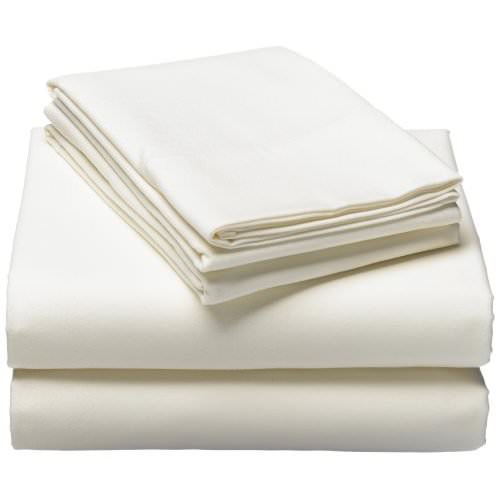 bunk bed/double-deck bed
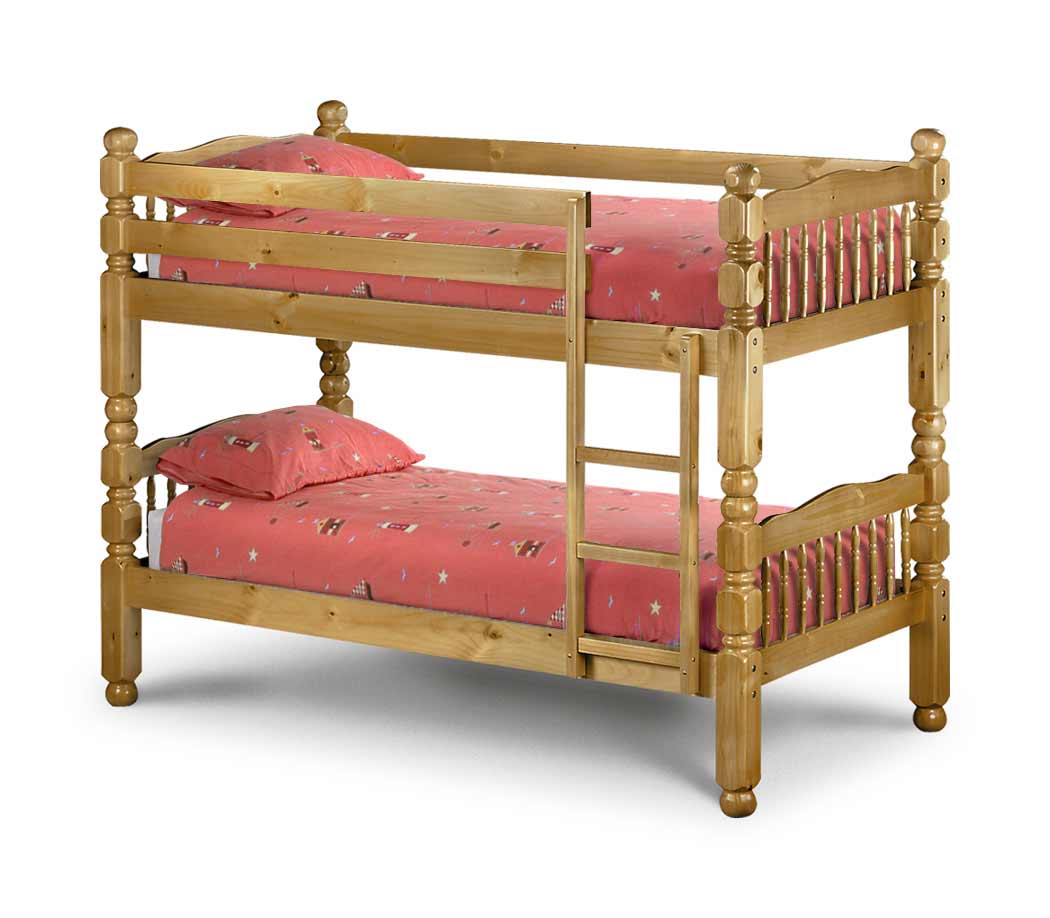 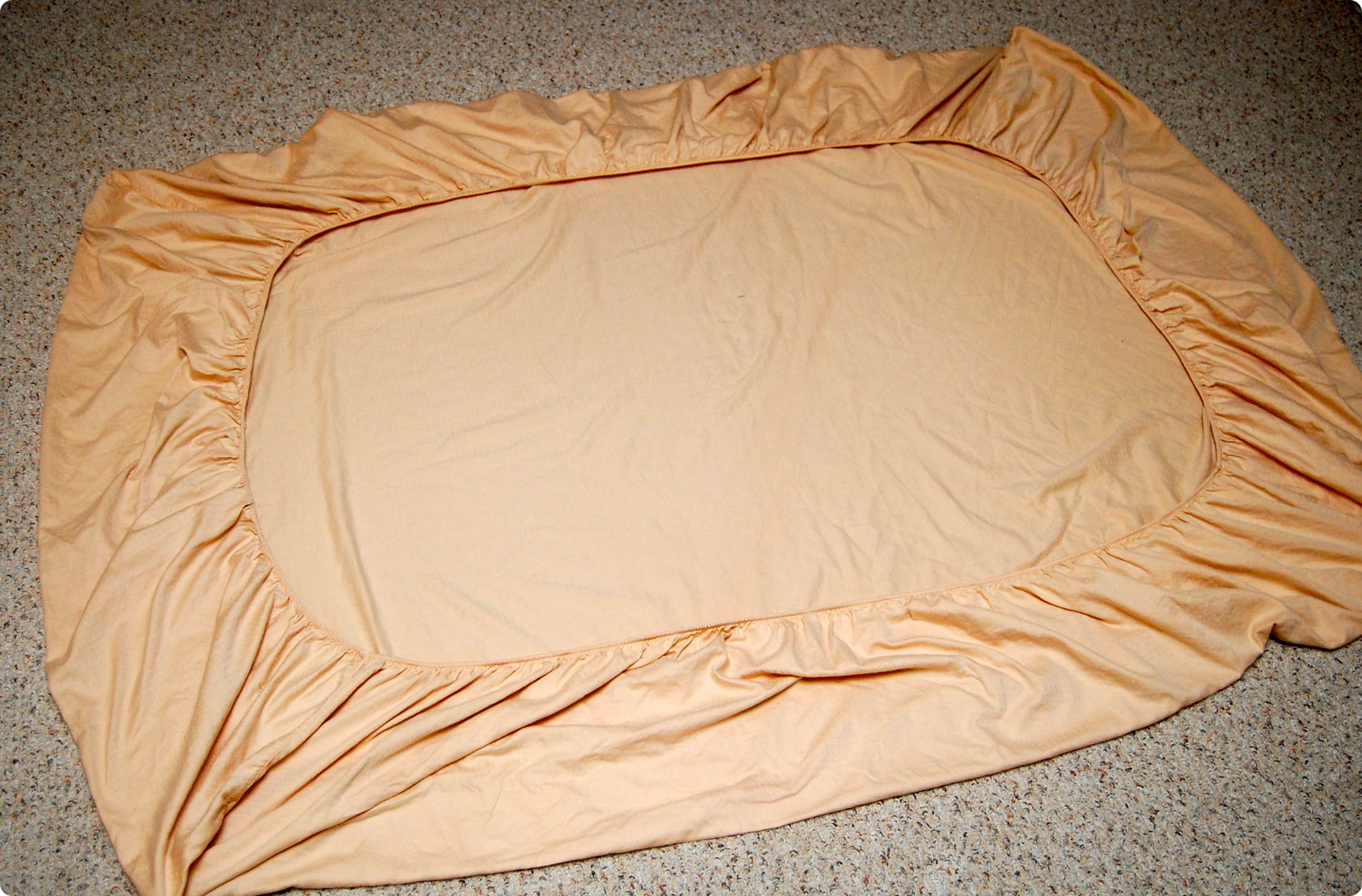 roller blind
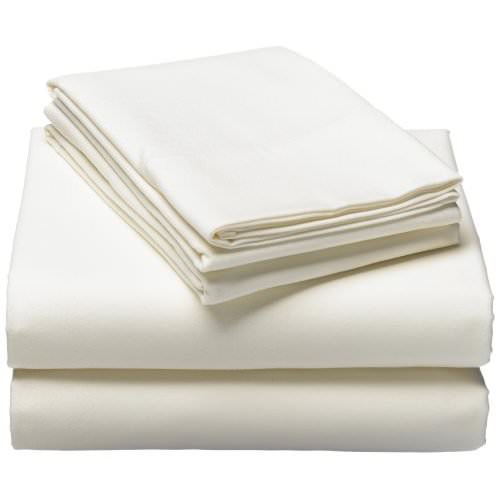 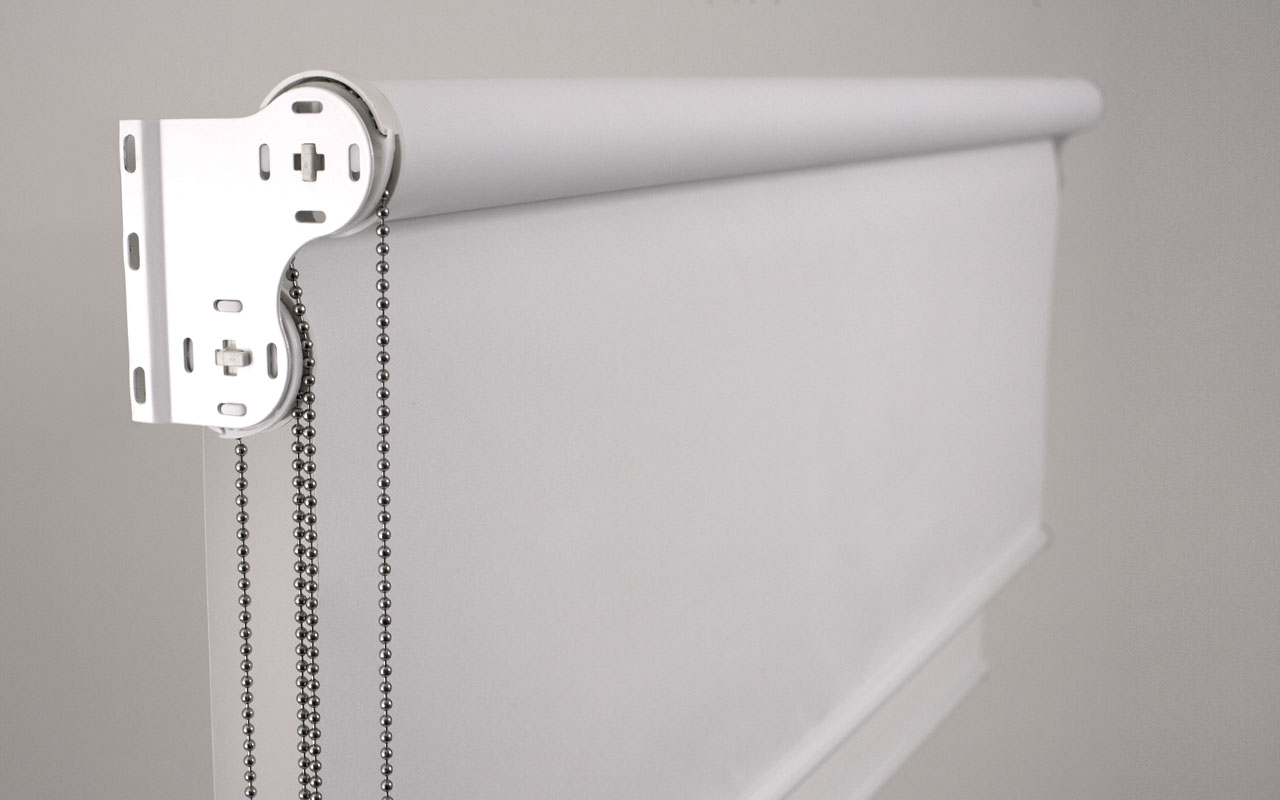 light switch
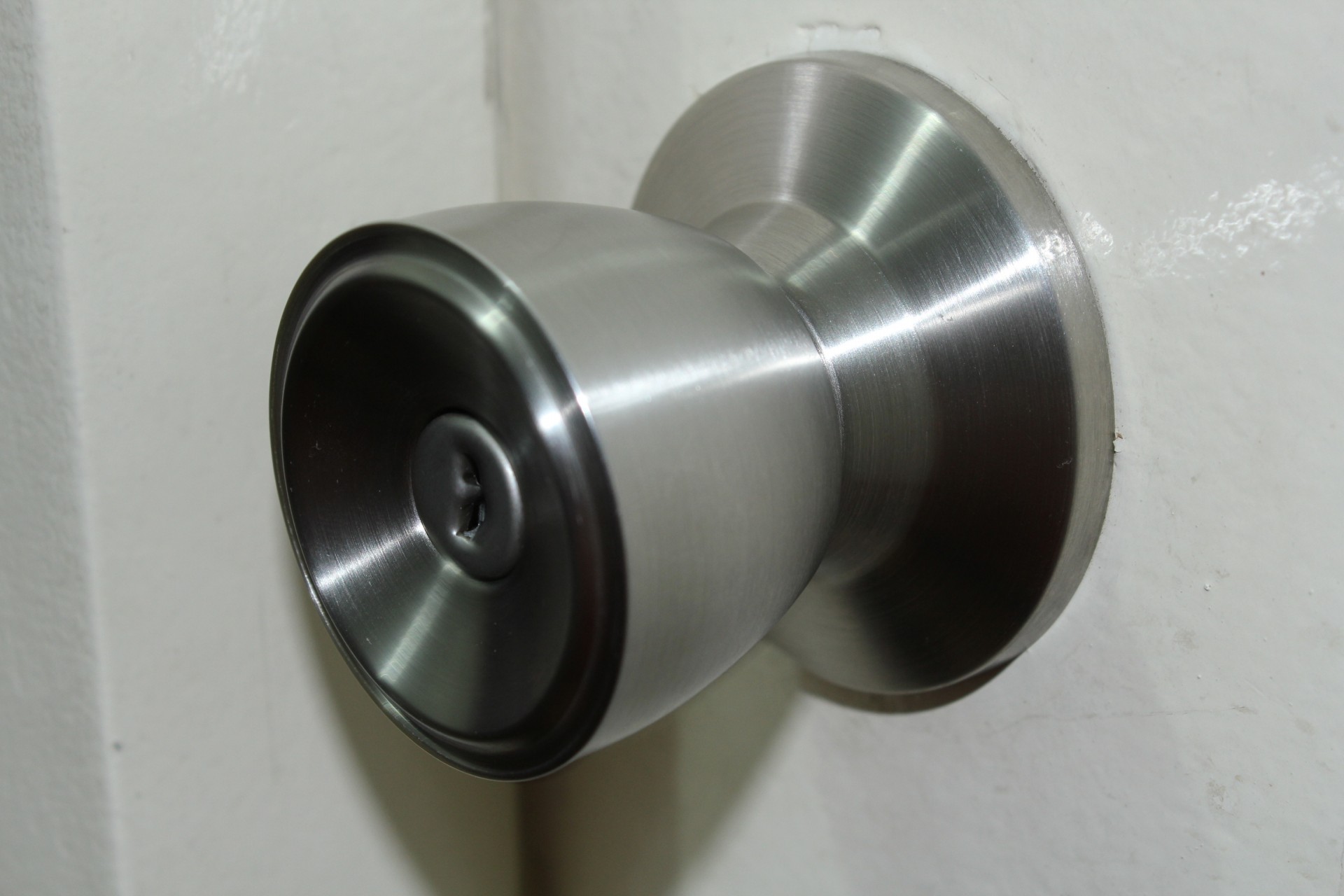 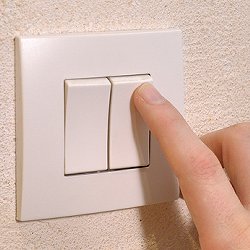 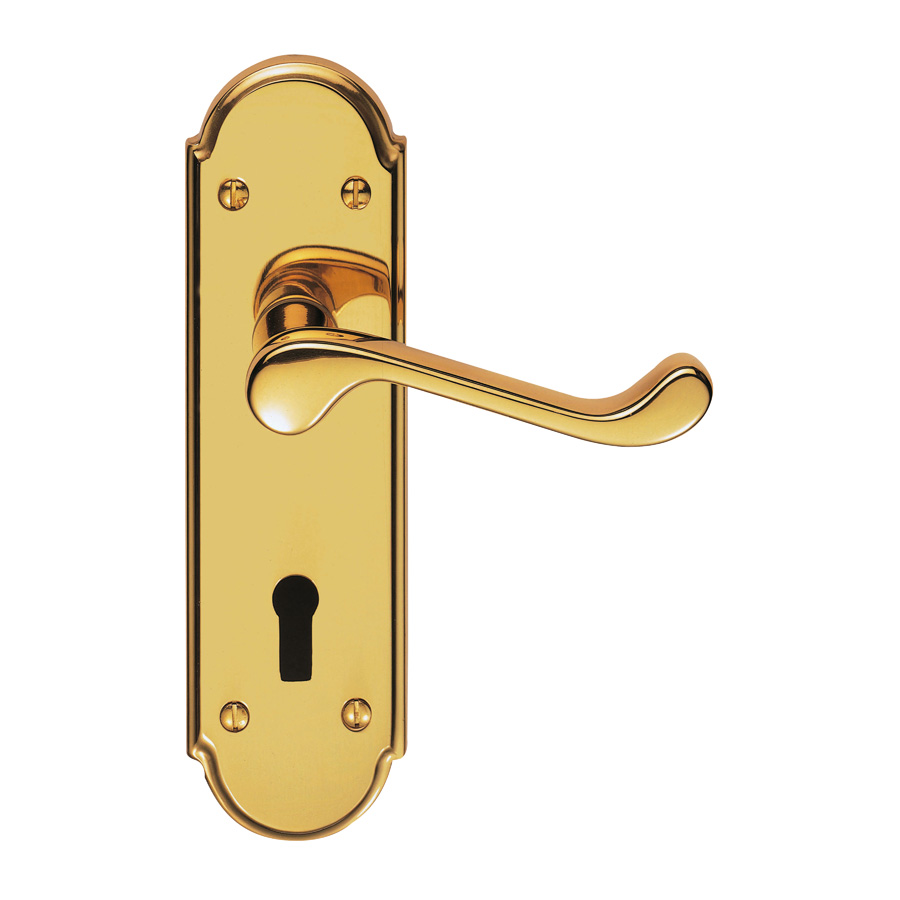 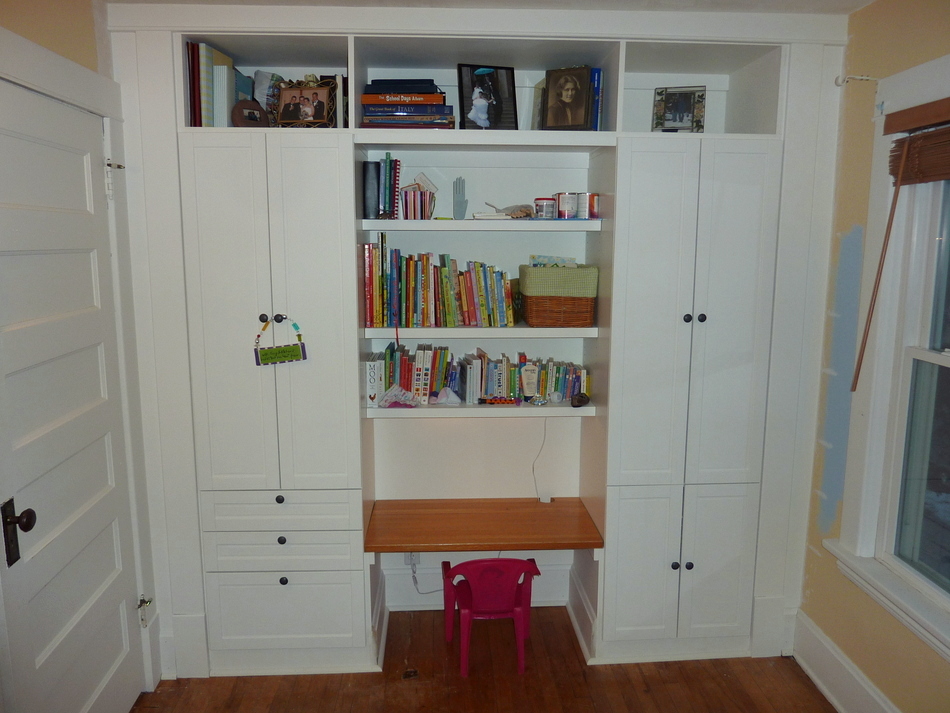 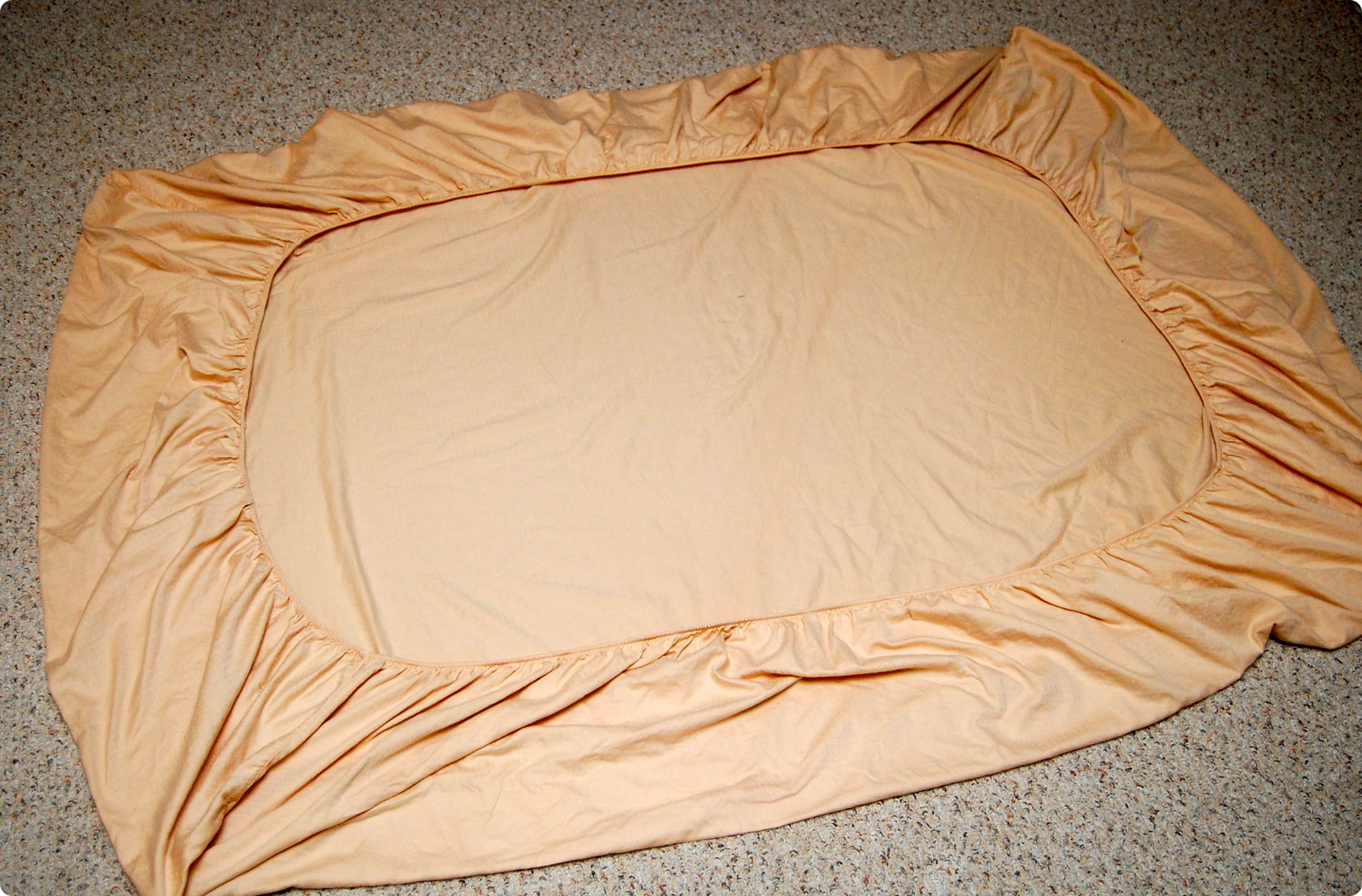 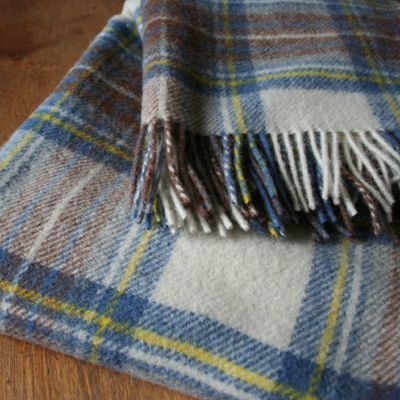 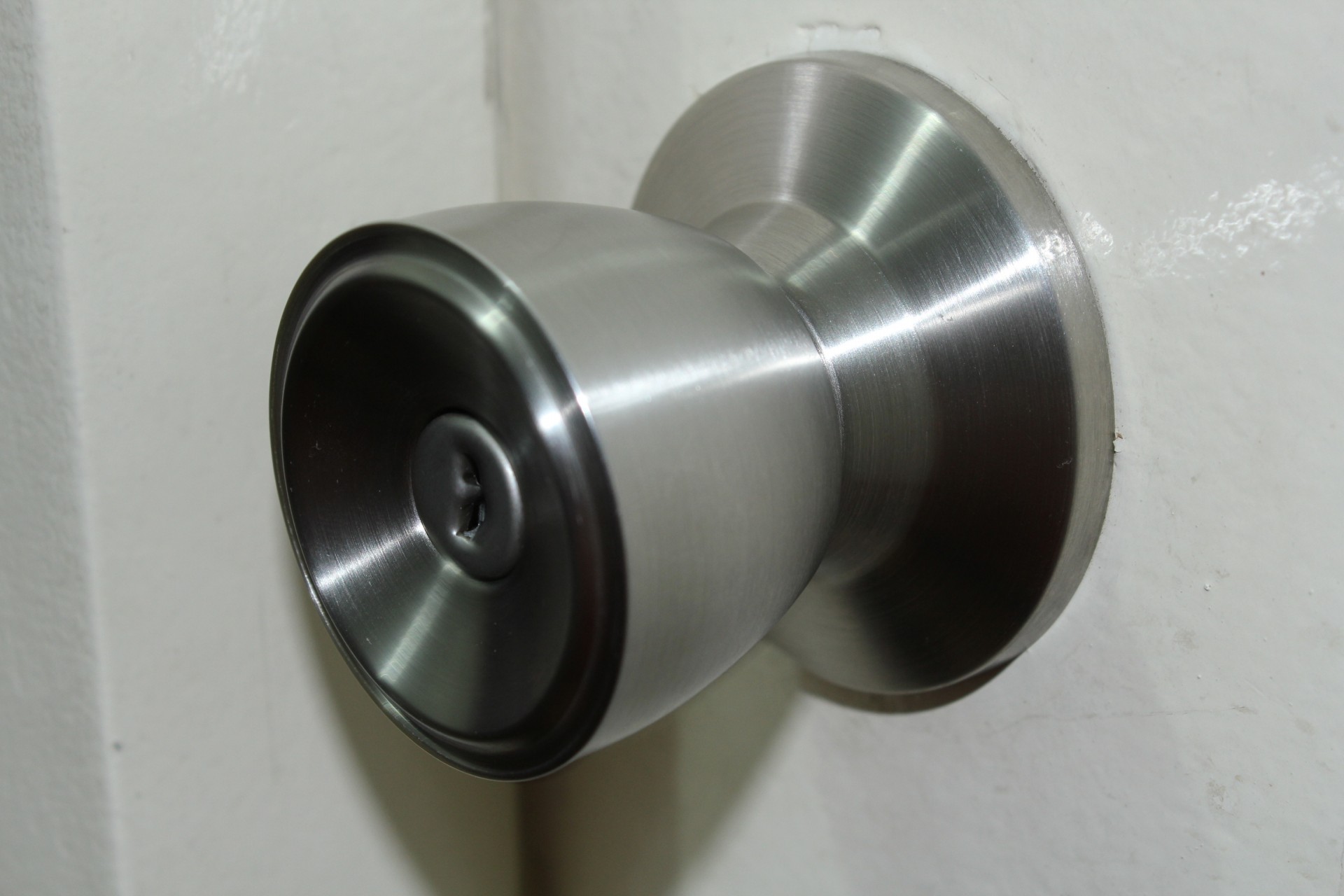 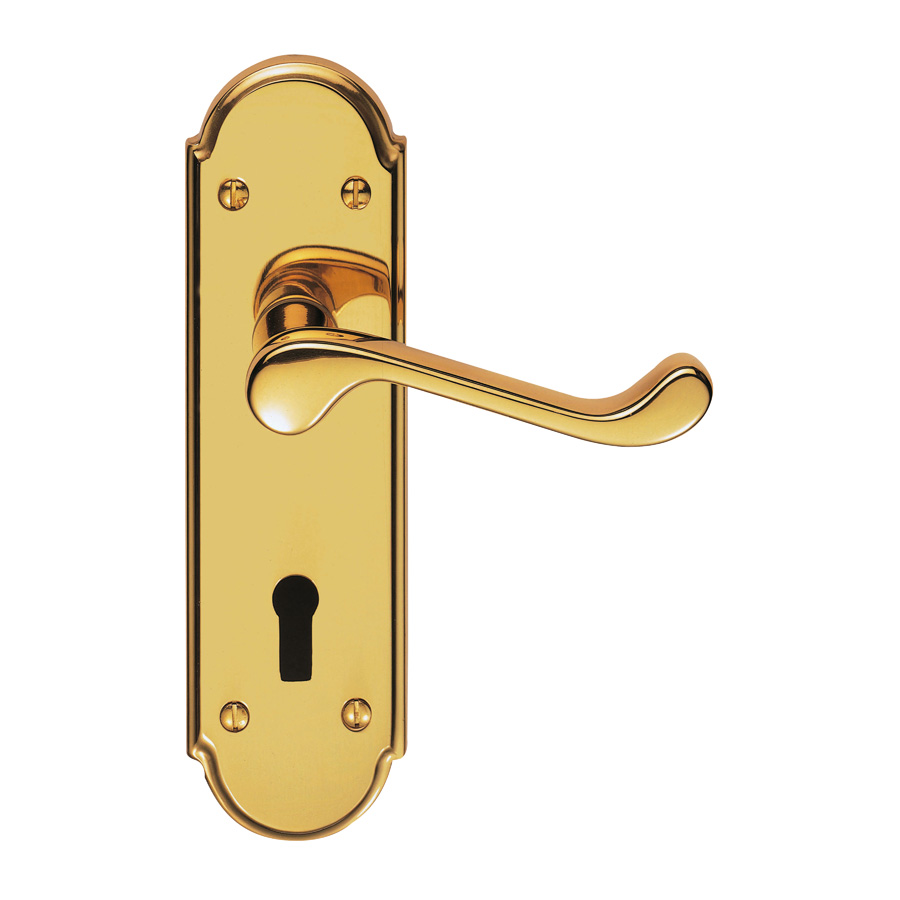 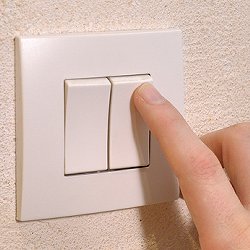 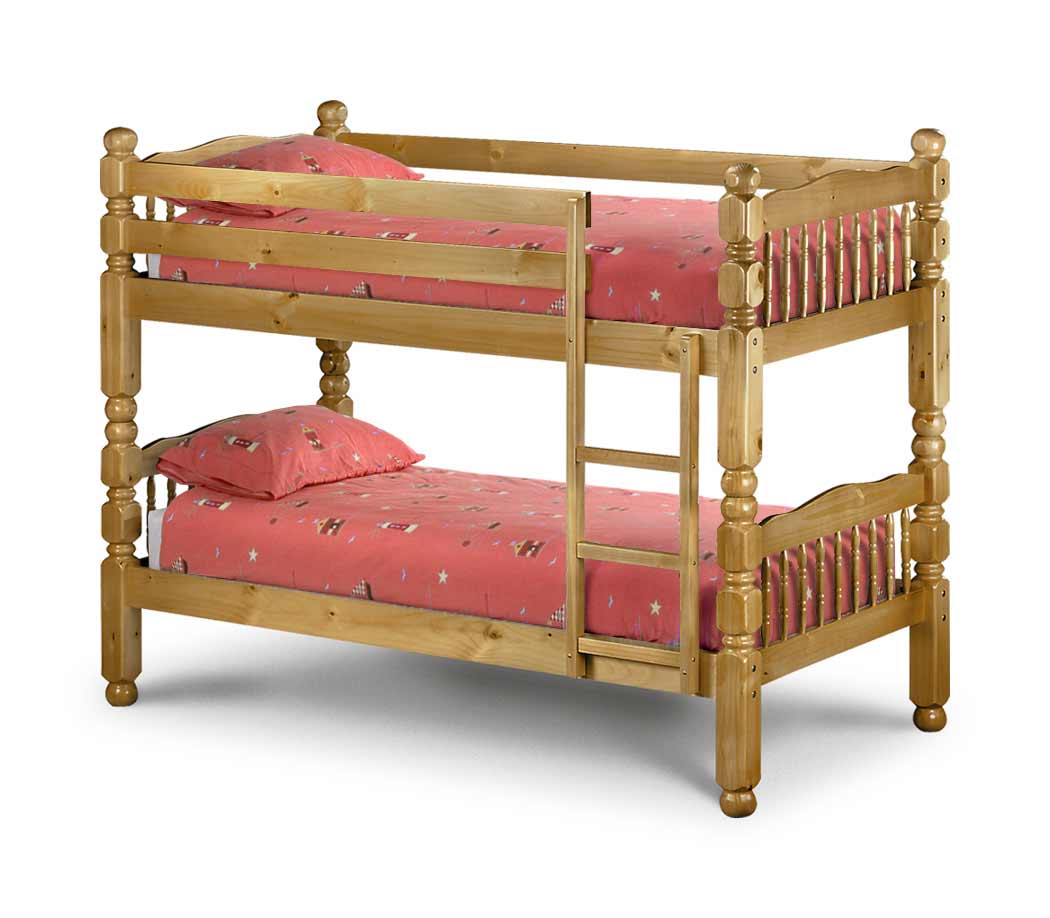 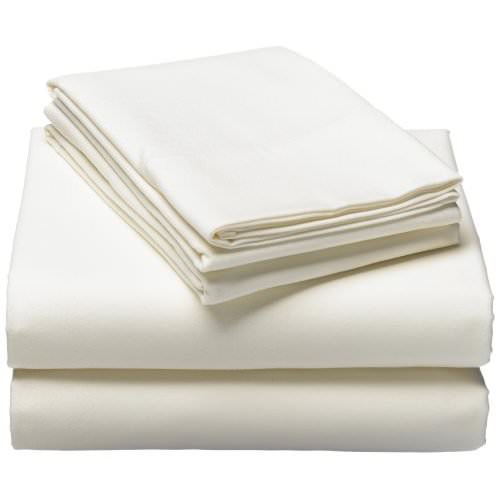 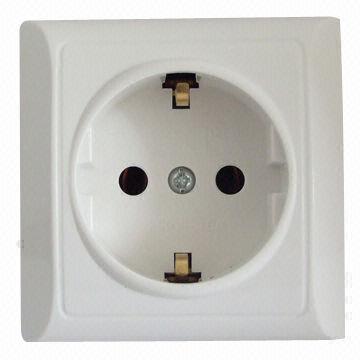 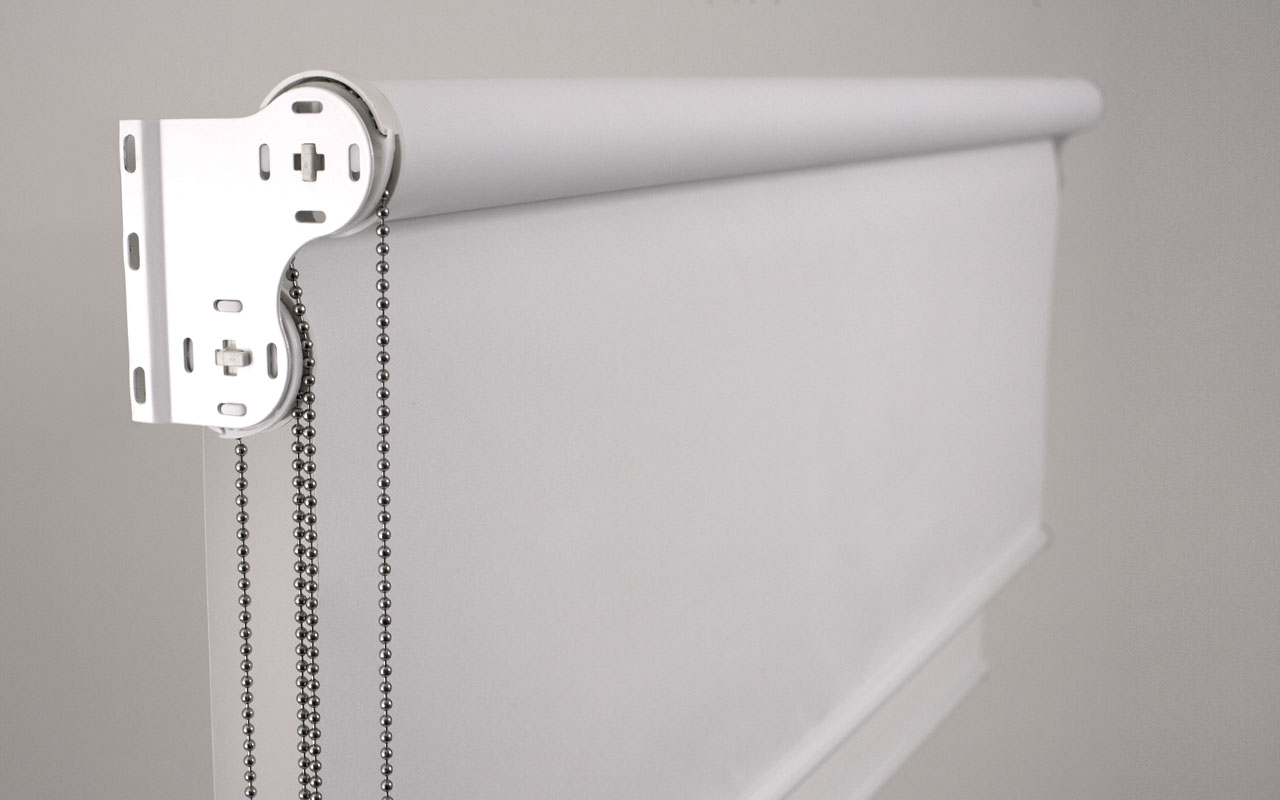 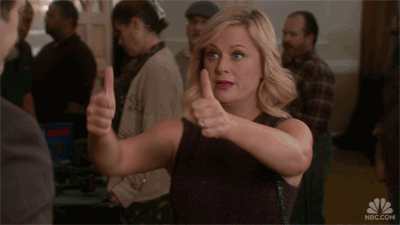